Дэниел Киз
Писатель объединивший поколения.
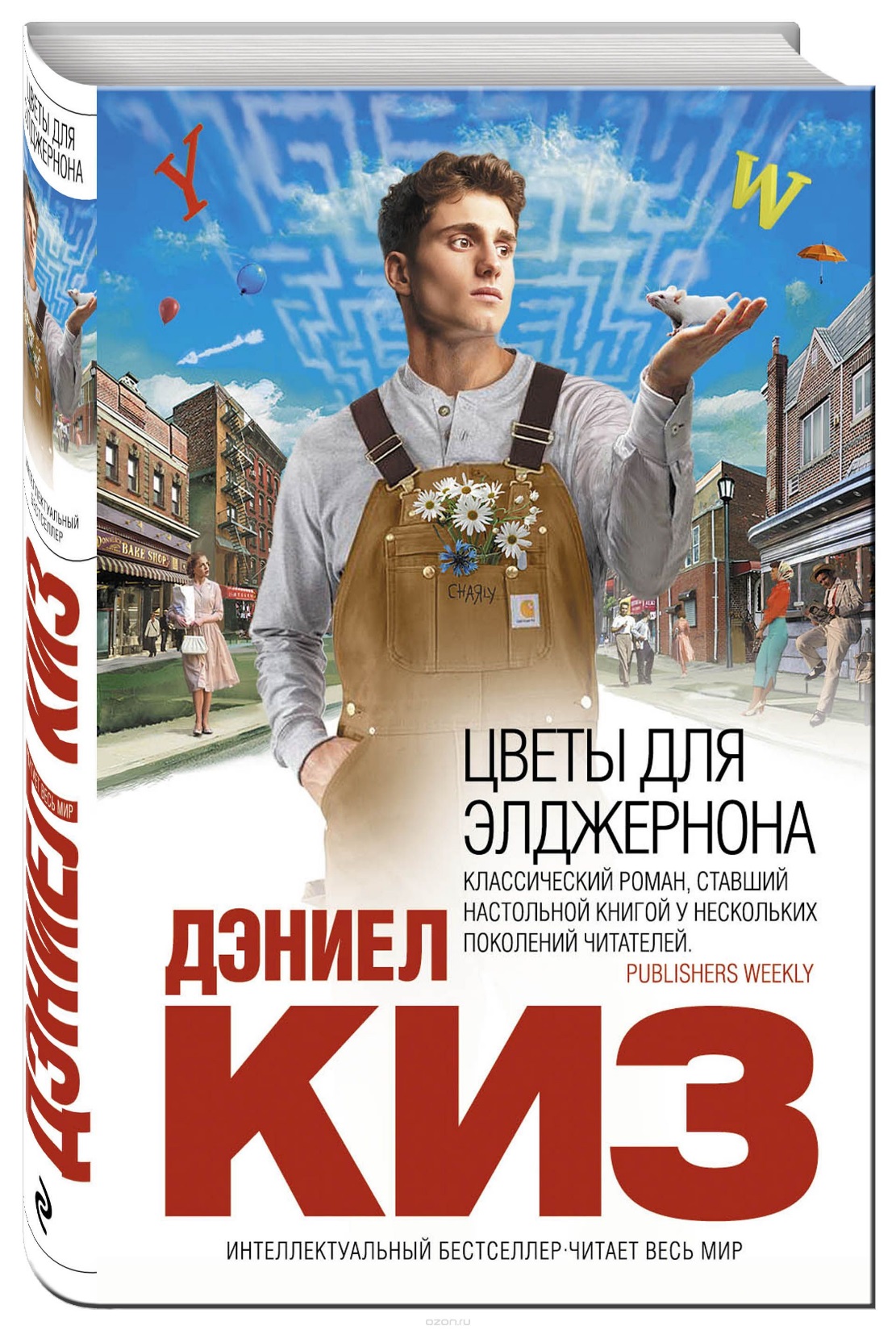 Удивительно, как люди высоких моральных принципов и столь же высокой чувствительности, никогда не позволяющие себе воспользоваться преимуществом над человеком, рожденным без рук, ног или глаз, как они легко и бездумно потешаются над человеком, рожденным без разума.
                                                          Дэниел Киз «Цветы для Элджернона»
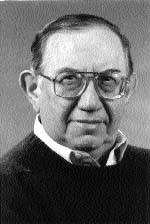 Дэниел Киз - Американский писатель и ученый-филолог, автор десяти романов и нескольких десятков рассказов. Ранние рассказы писатель издавал под псевдонимами «Крис Дэниел» (Kris Daniel), «Э. Д. Лок» (A. D. Locke) и «Доминик Георг» (Dominik Georg).
Интересные факты
Дэниел Киз — единственный автор, который сумел получить две самых престижных в англоязычной научной фантастике награды за два произведения с одним и тем же названием. В 1960 году премии «Хьюго» был удостоен рассказ «Цветы для Элджернона», а в 1966-м премию «Небьюла» получил одноимённый роман, написанный на его основе. - Первая публикация Дэниела Киза на русском языке состоялась в 1967 году. В десятый том «Библиотеки современной фантастики», выпускавшейся издательством «Молодая гвардия» в СССР с 1965 по 1973 год, вошёл рассказ Киза «Цветы для Элджернона». - В 1968 году режиссер Ральф Нелсон снял по роману "Цветы для Элджернона" довольно успешный фильм "Чарли". За роль Чарли Гордона актер Клифф Робертсон получил премию "Оскар" - «Цветы для Элджернона» на сегодняшний день изданы в 30 с лишним странах мира, а в США роман входит в программу обязательного чтения для средней школы.
Романы:
Flowers for Algernon (1966) / «Цветы для Элджернона» (пер. с англ. С. Шарова)
The Touch (1968) / «Прикосновение»
The Fifth Sally (1980) / «Пятая Салли»
The Minds of Billy Milligan (1982) / «Таинственная история Билли Миллигана» (пер. с англ. Ю. Фёдоровой, 2010)
The Milligan Wars (1986) / «Войны Миллигана»
Until Death (1998) / «До самой смерти»

Сборник рассказов:
Daniel Keyes Collected Stories (1993)

Документальная проза:
Unveiling Claudia (1986)
Algernon, Charlie and I: A Writer’s Journey (2000)
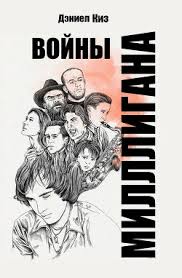 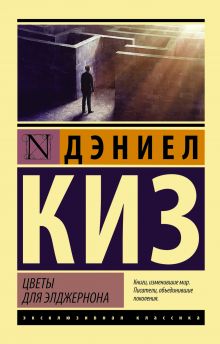 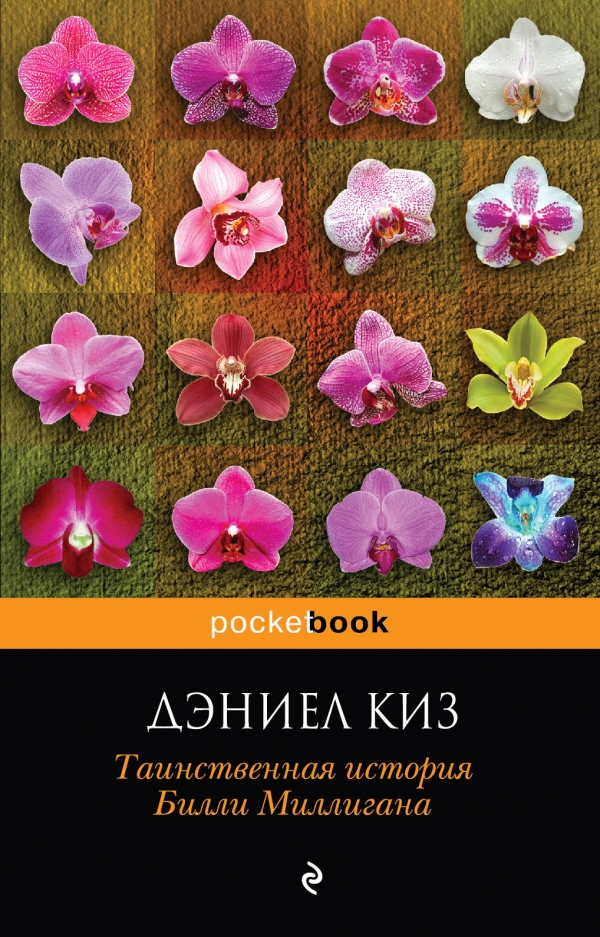 Спасибо за внимание !